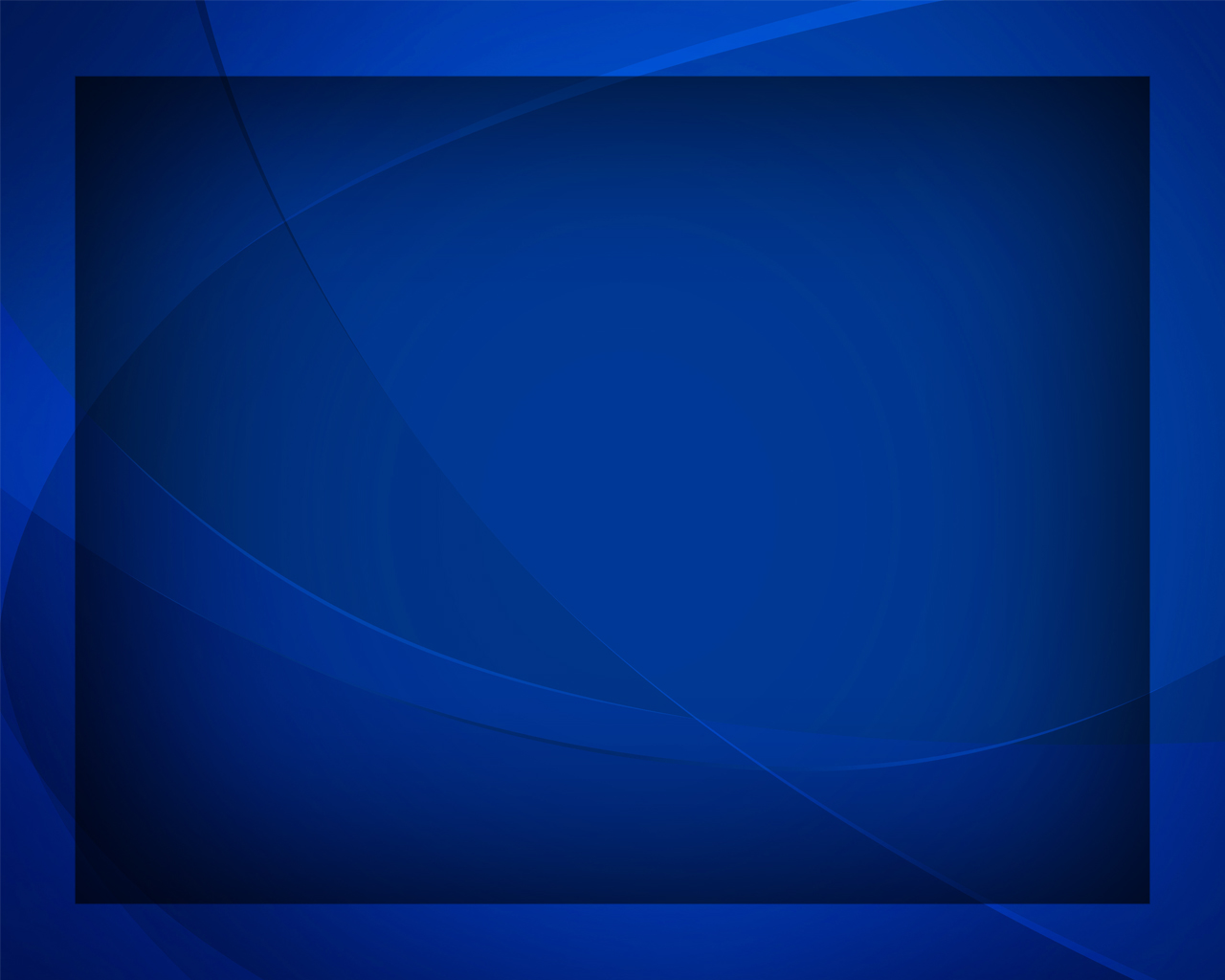 Благодарю за все благодеянья
Гимны надежды №319
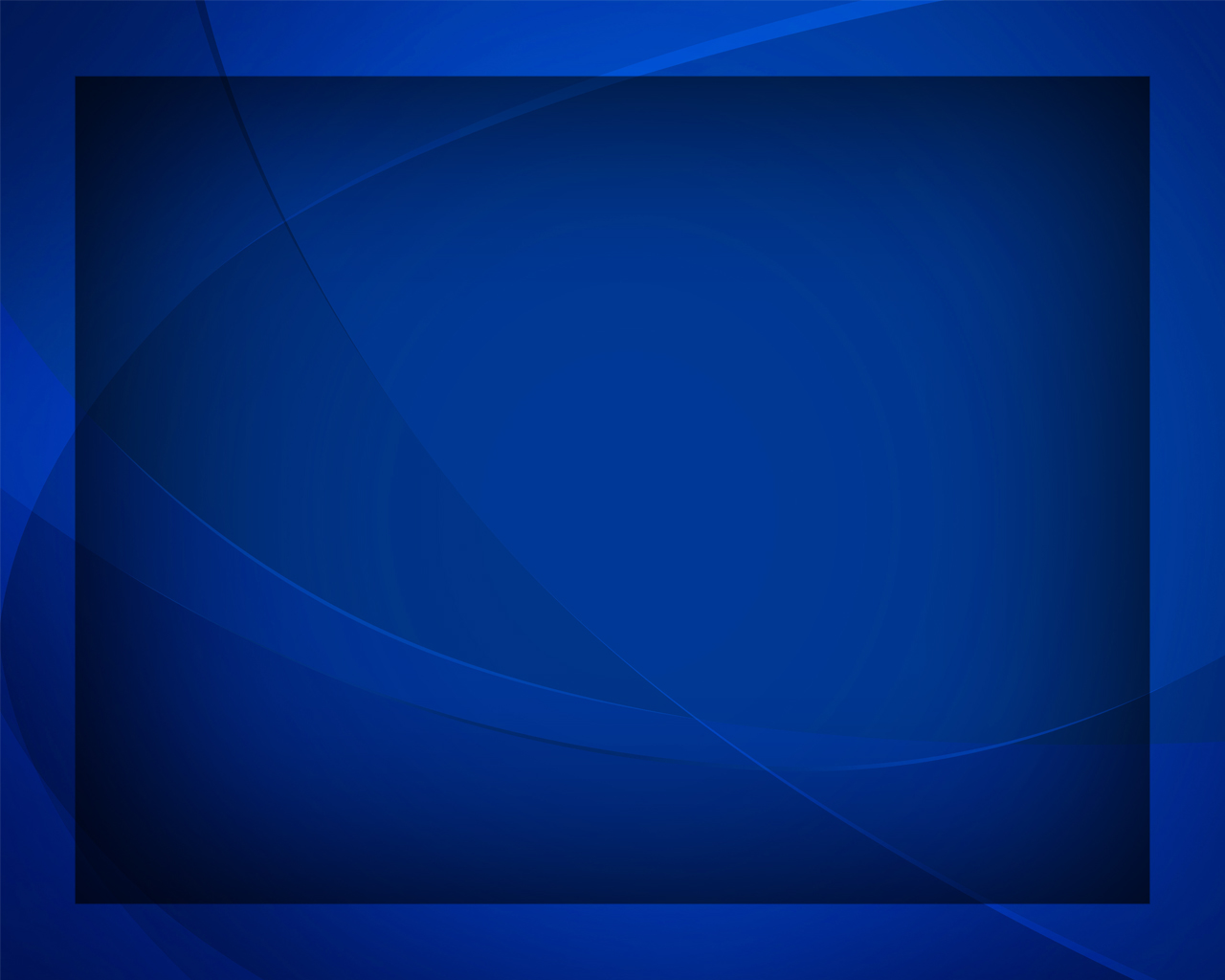 Благодарю за все благодеянья,
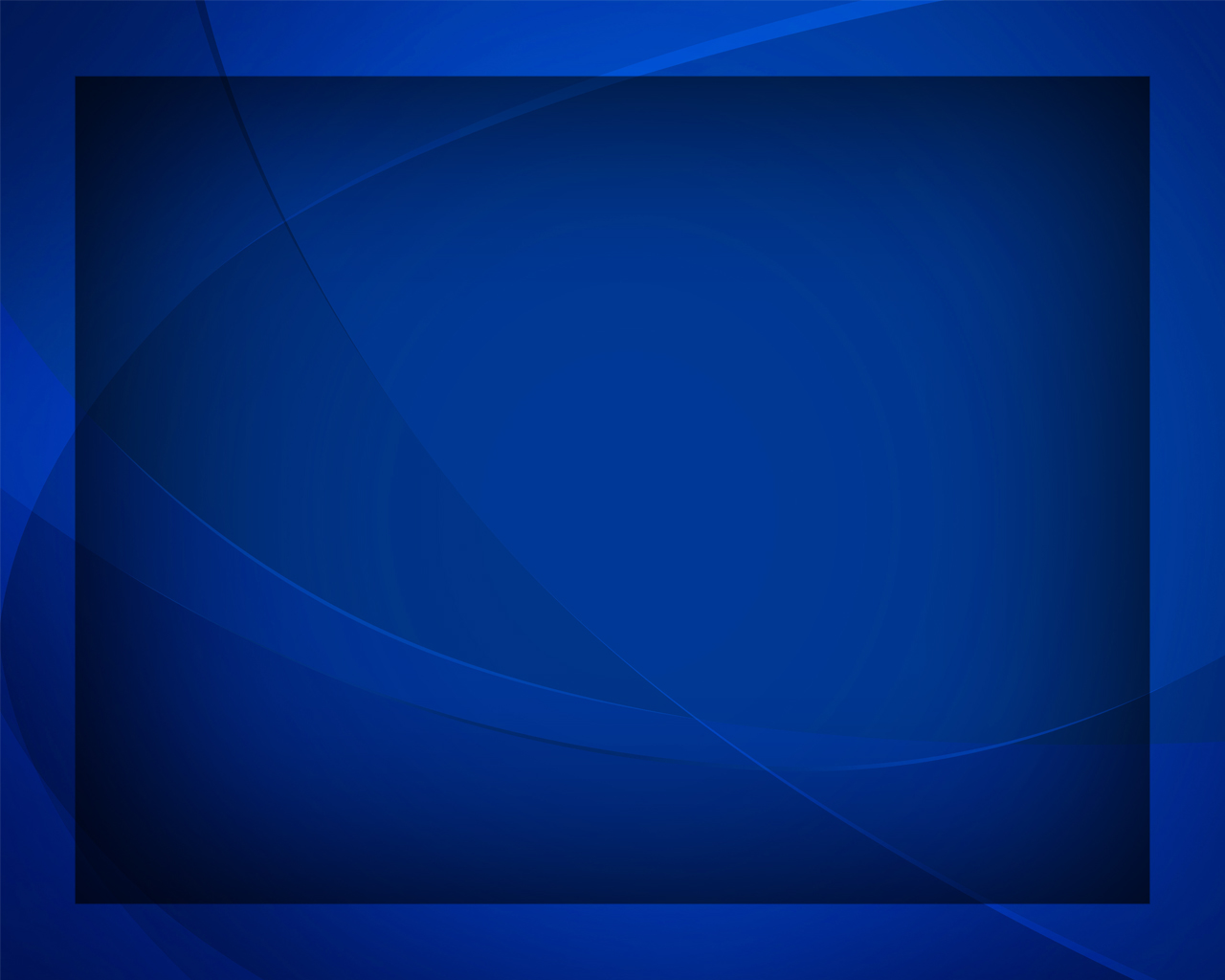 За весь 
прожитый нами 
в счастье год,
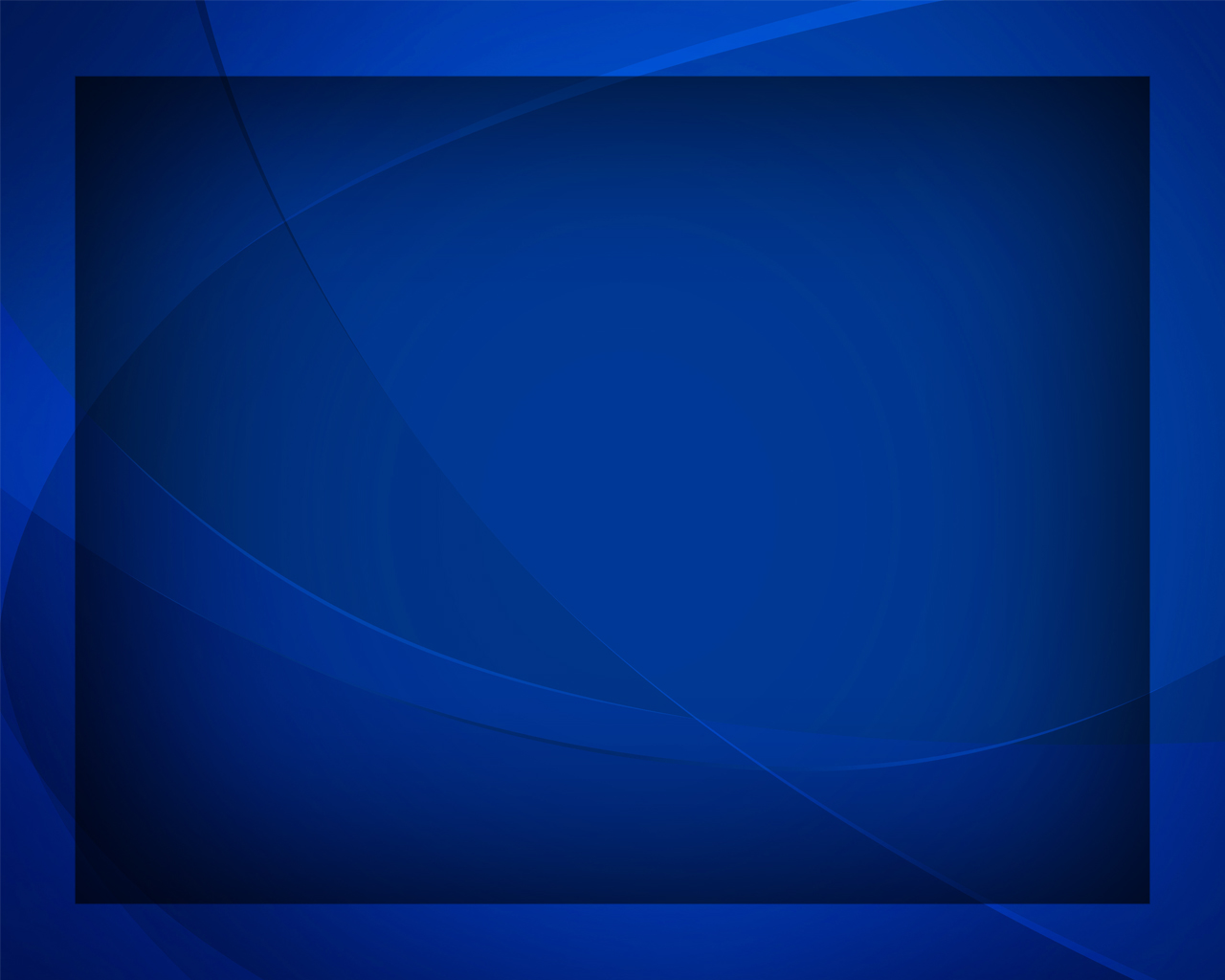 Благодарю, 
что по моим
желаньям
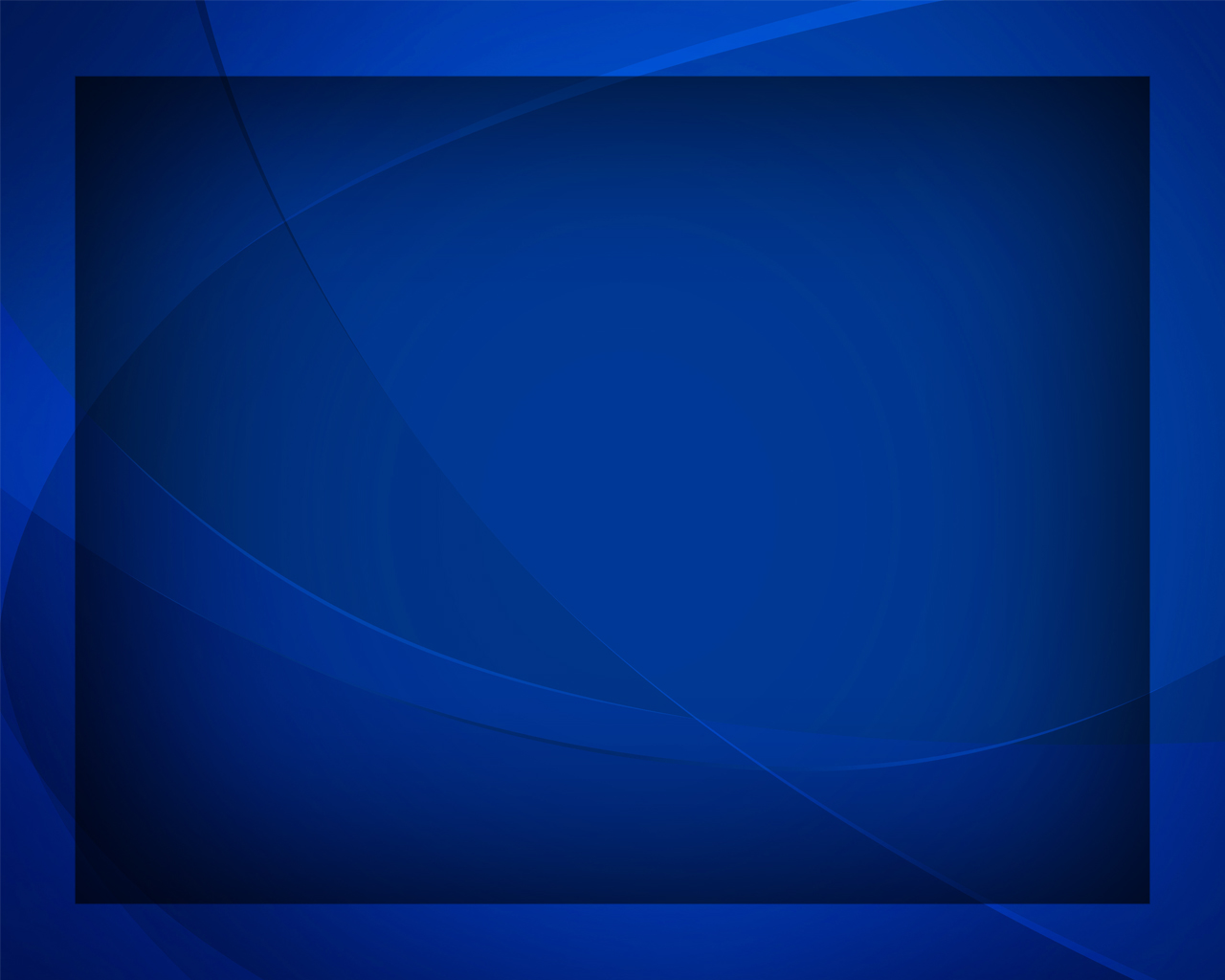 Благословлял меня 
и Свой народ.
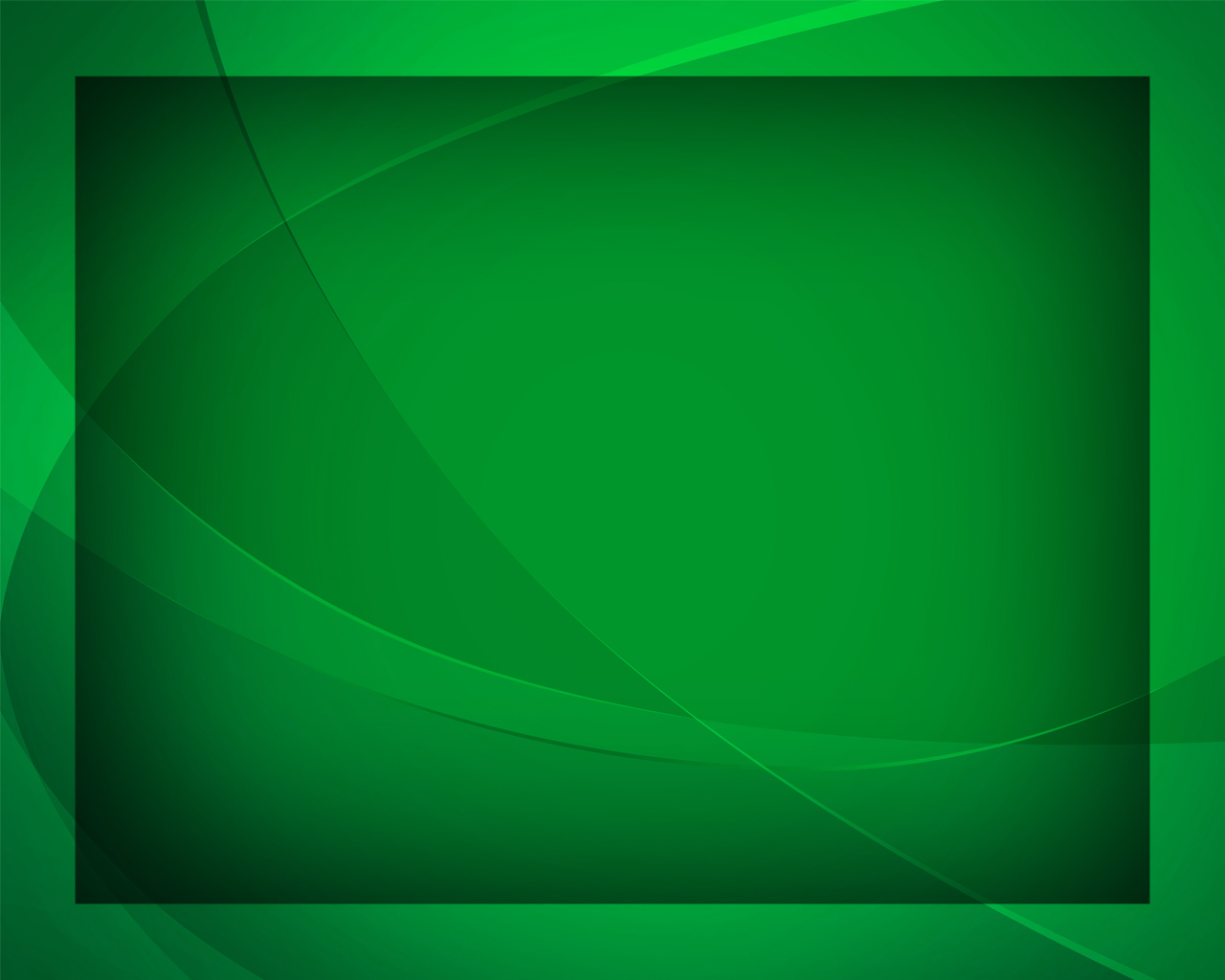 Благодарю, 
что щедро
 хлеб небесный
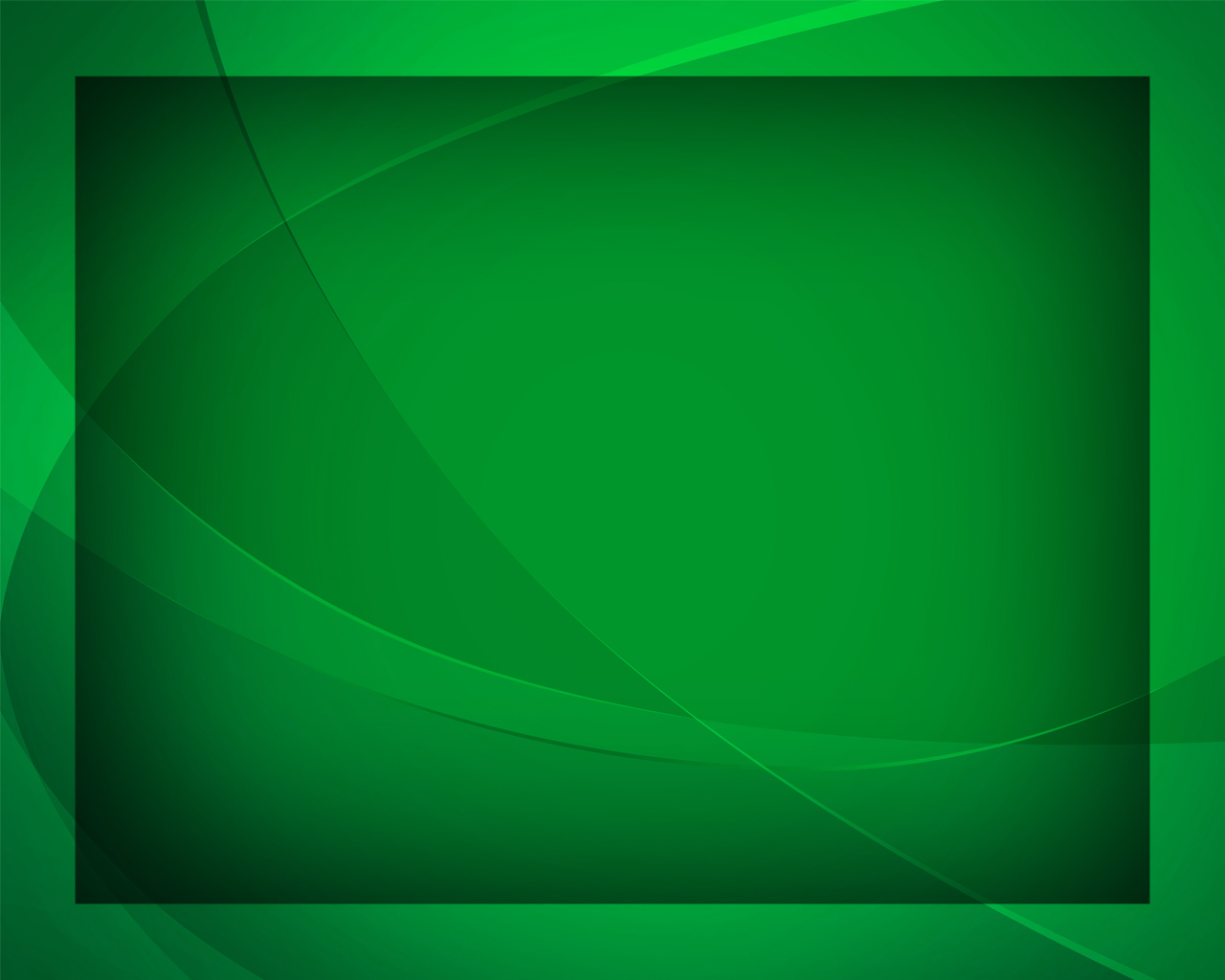 Ты разделял 
со мной 
на месте сем,
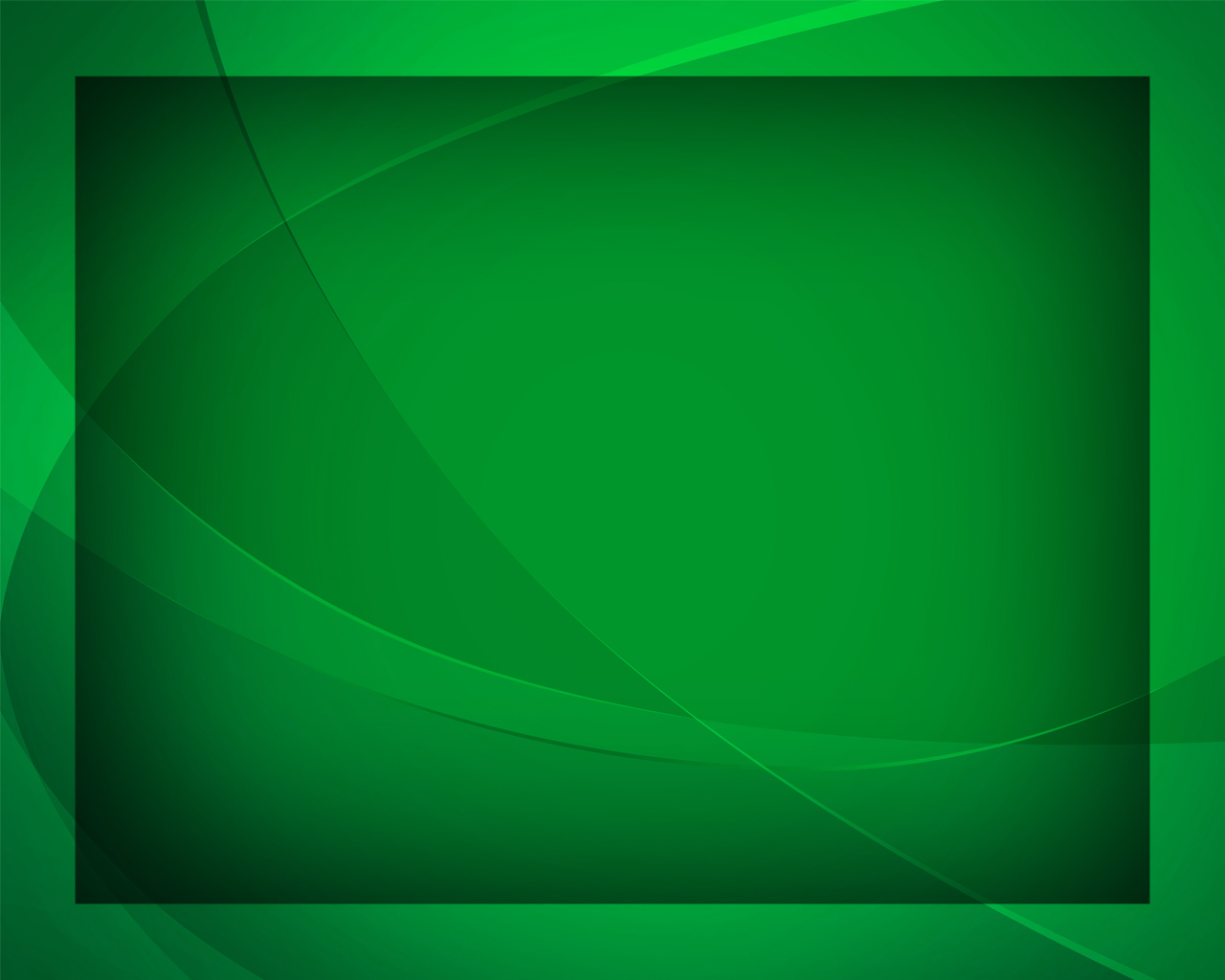 Благодарю Тебя 
за подвиг крестный,
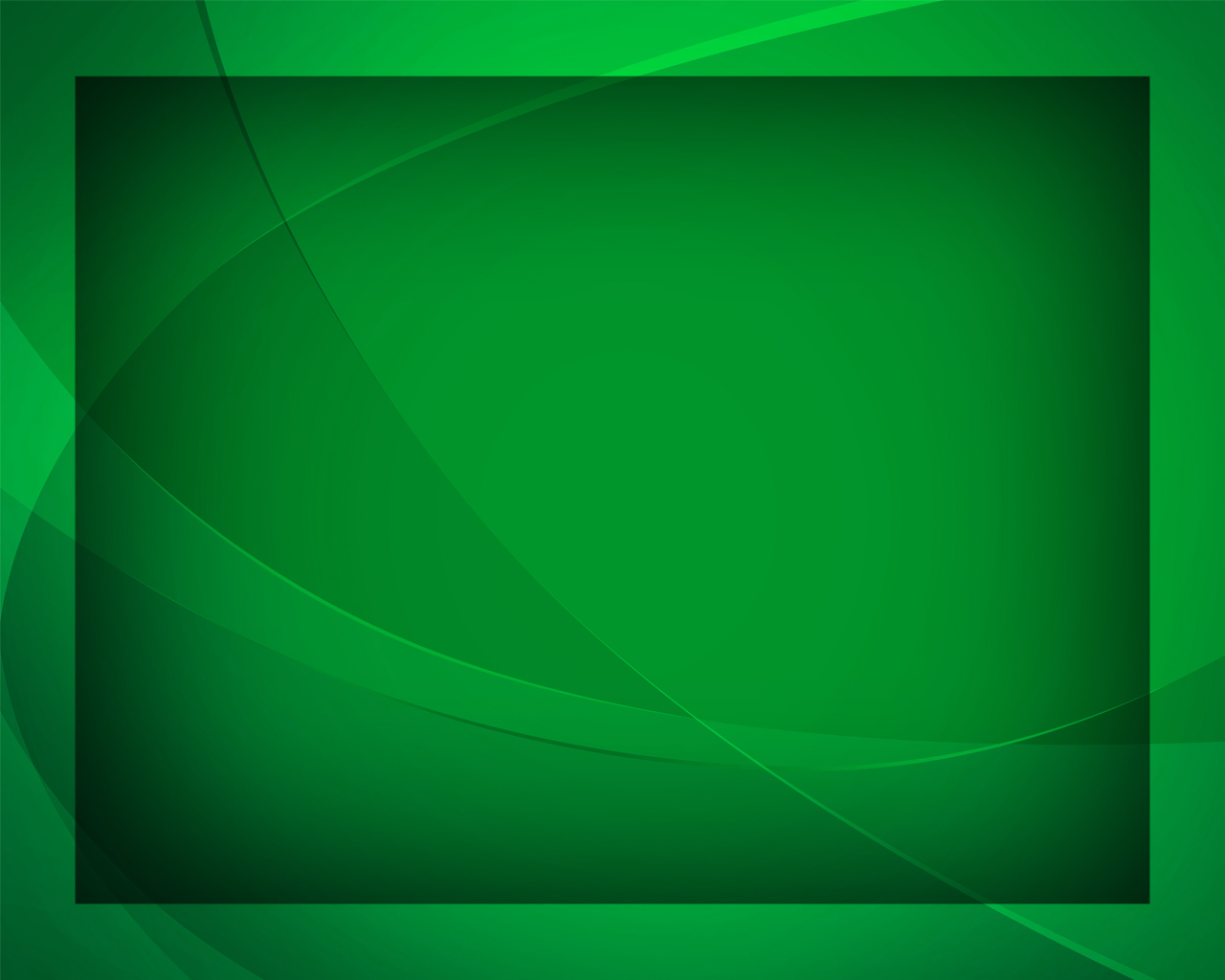 Благодарю 
за помощь
 мне во всём.
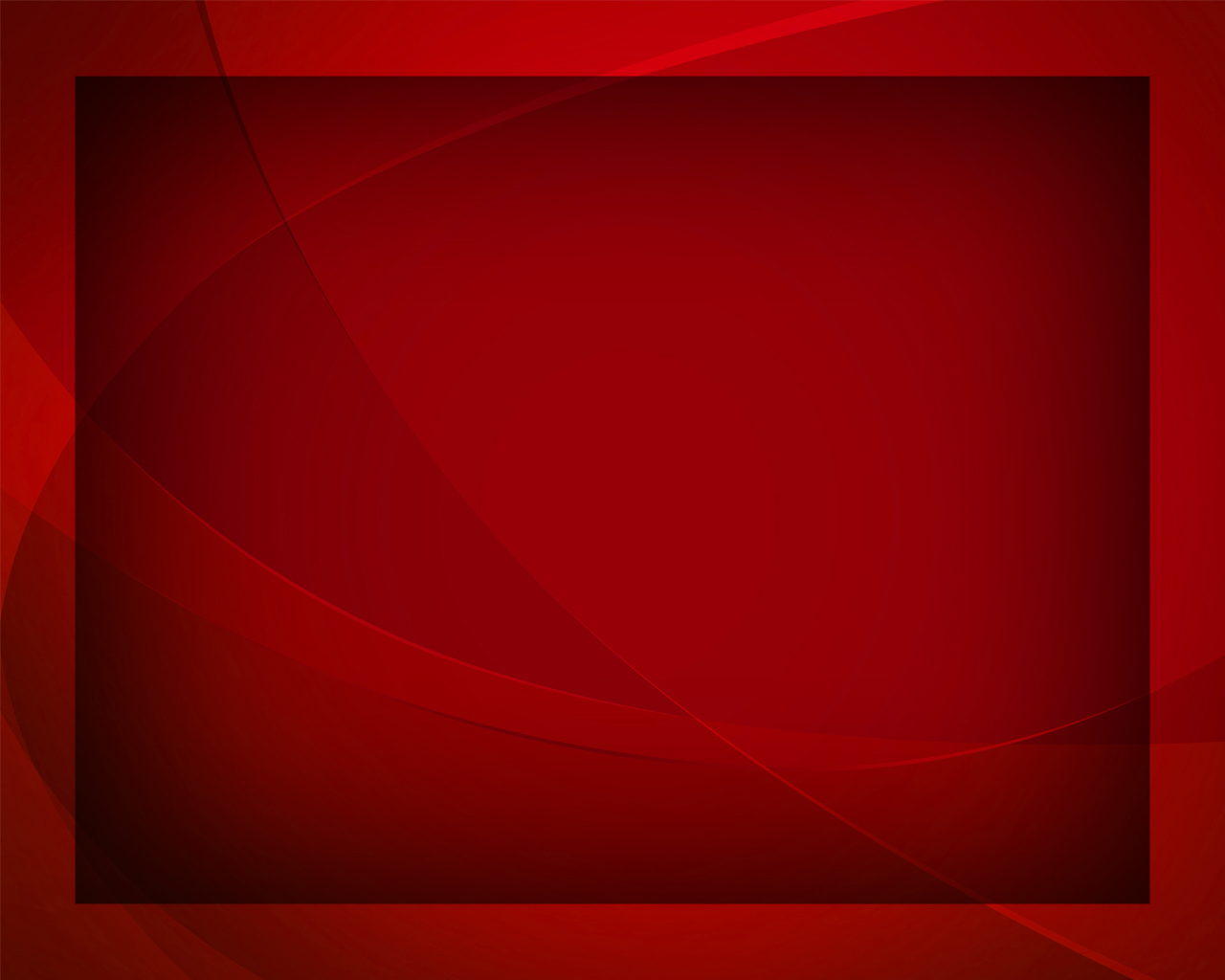 Прости за то, 
что был я равнодушным
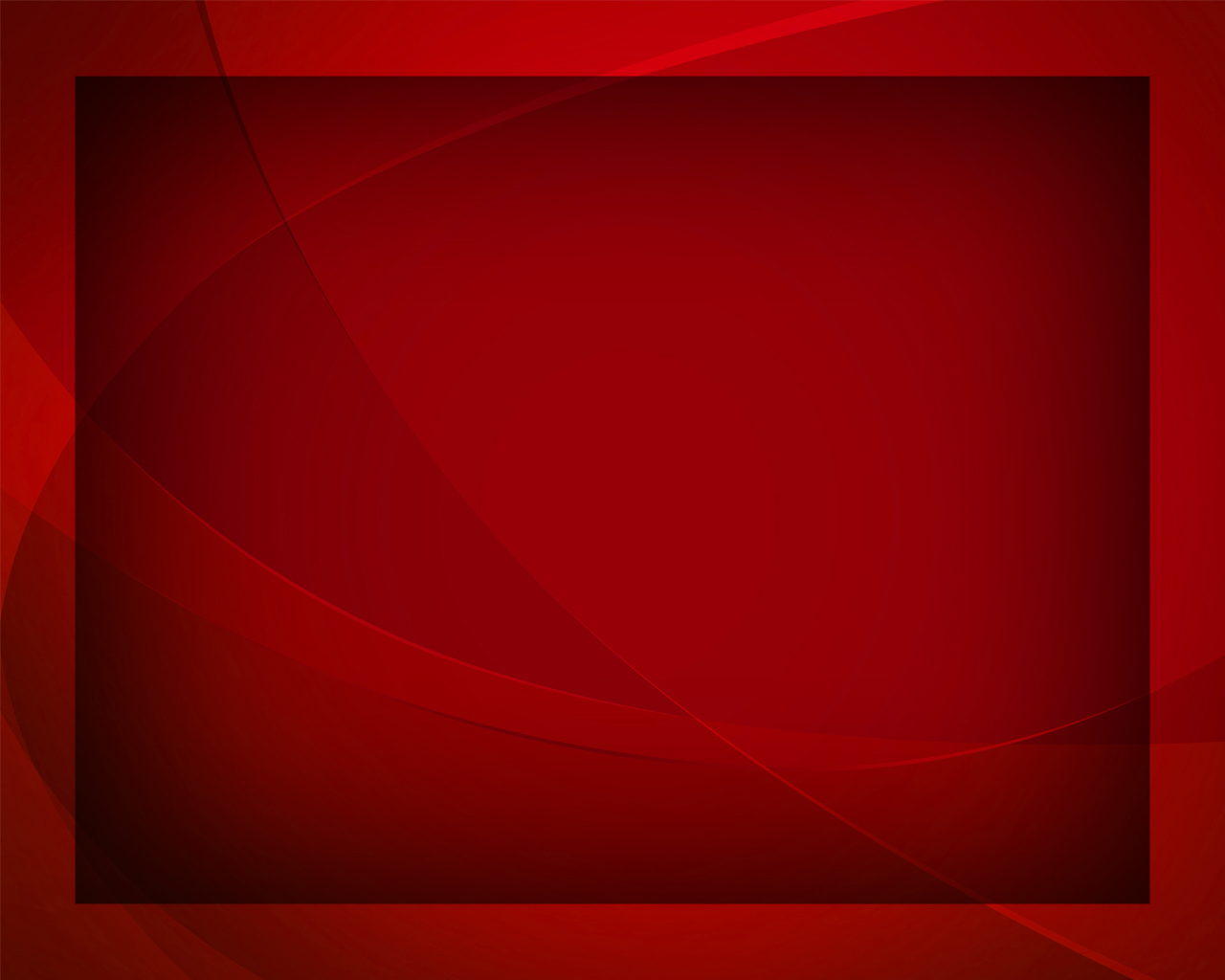 И труд святой исполнить 
не желал.
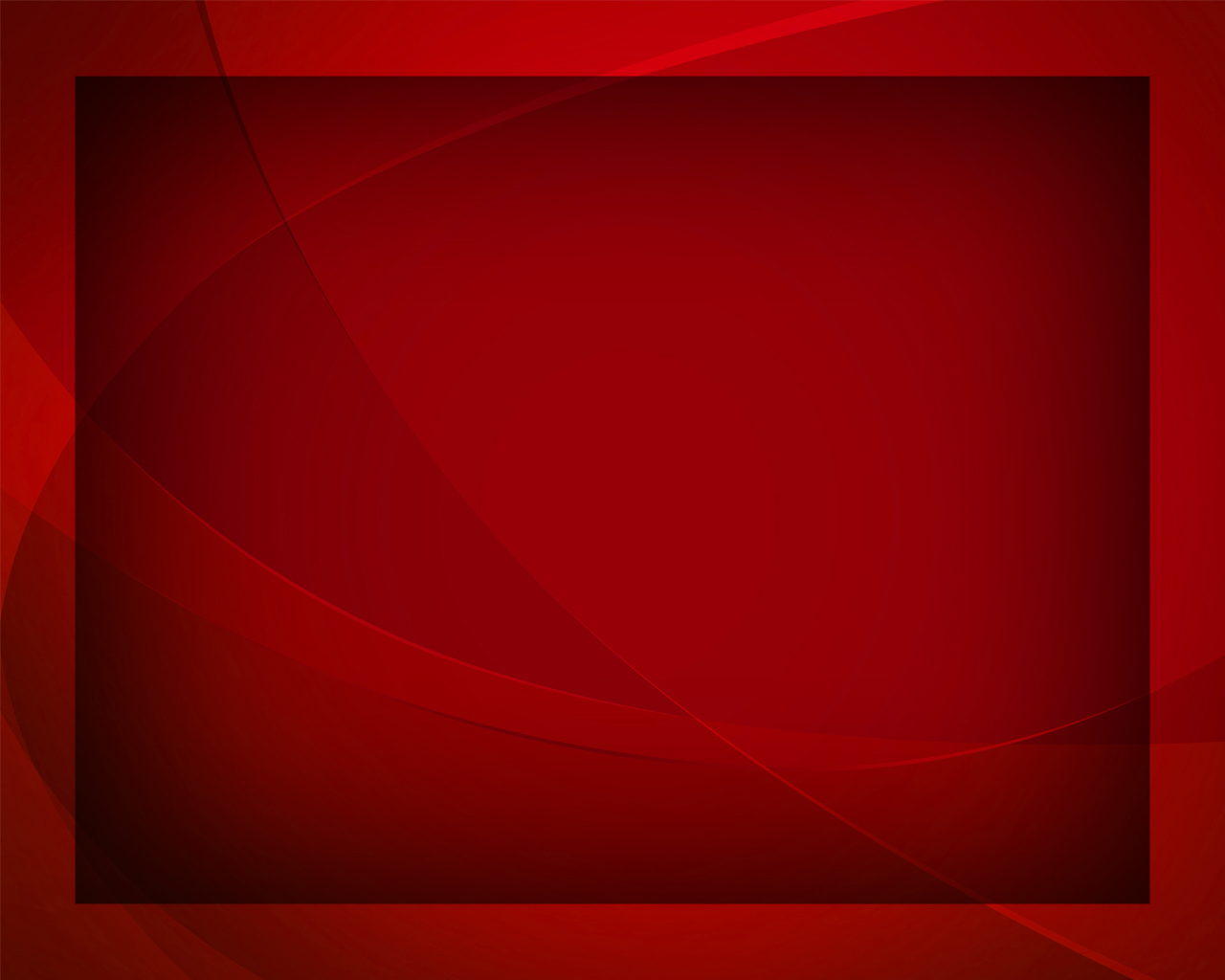 Прости, 
что часто был я непослушен
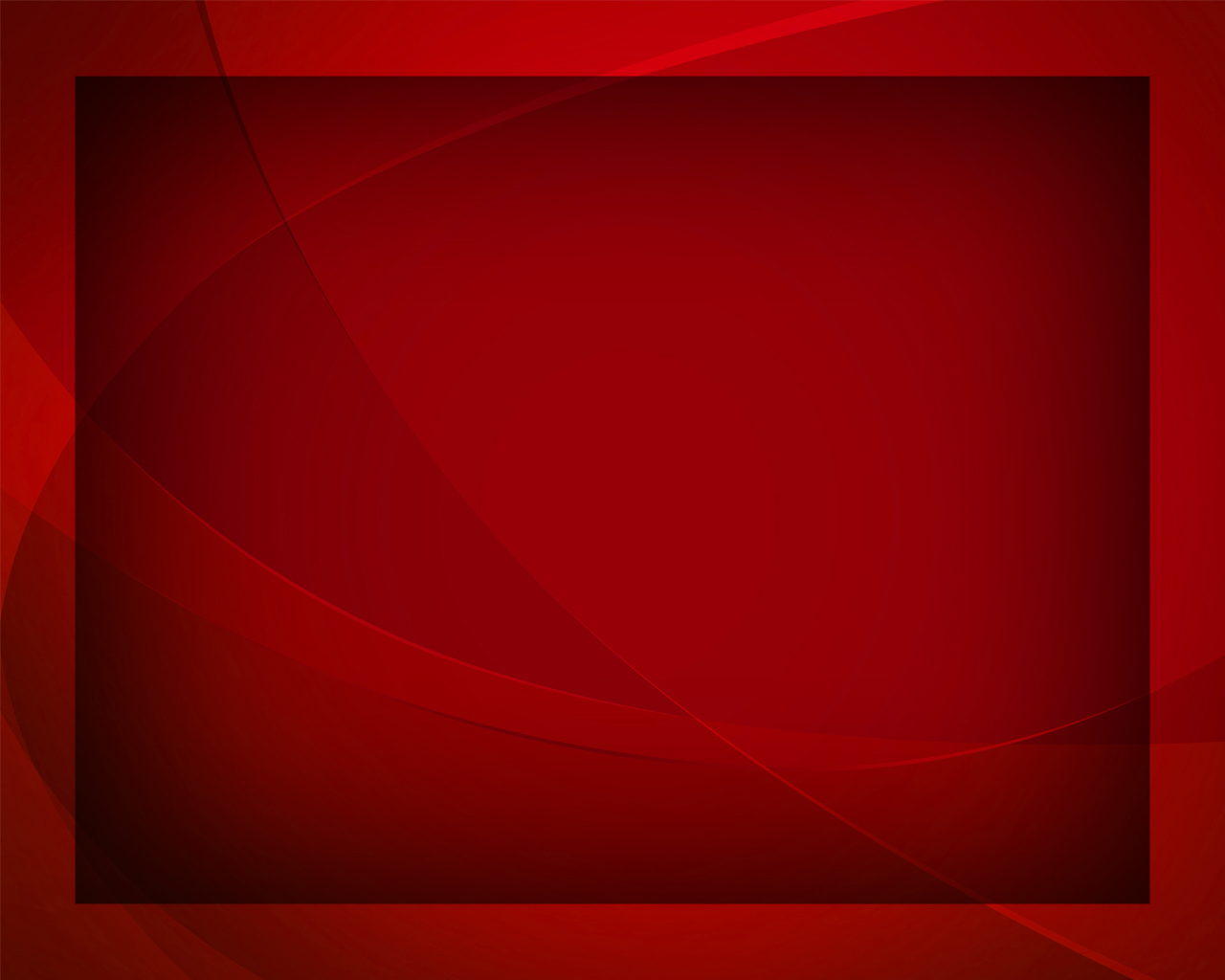 И Твой Закон 
в любви 
не соблюдал.
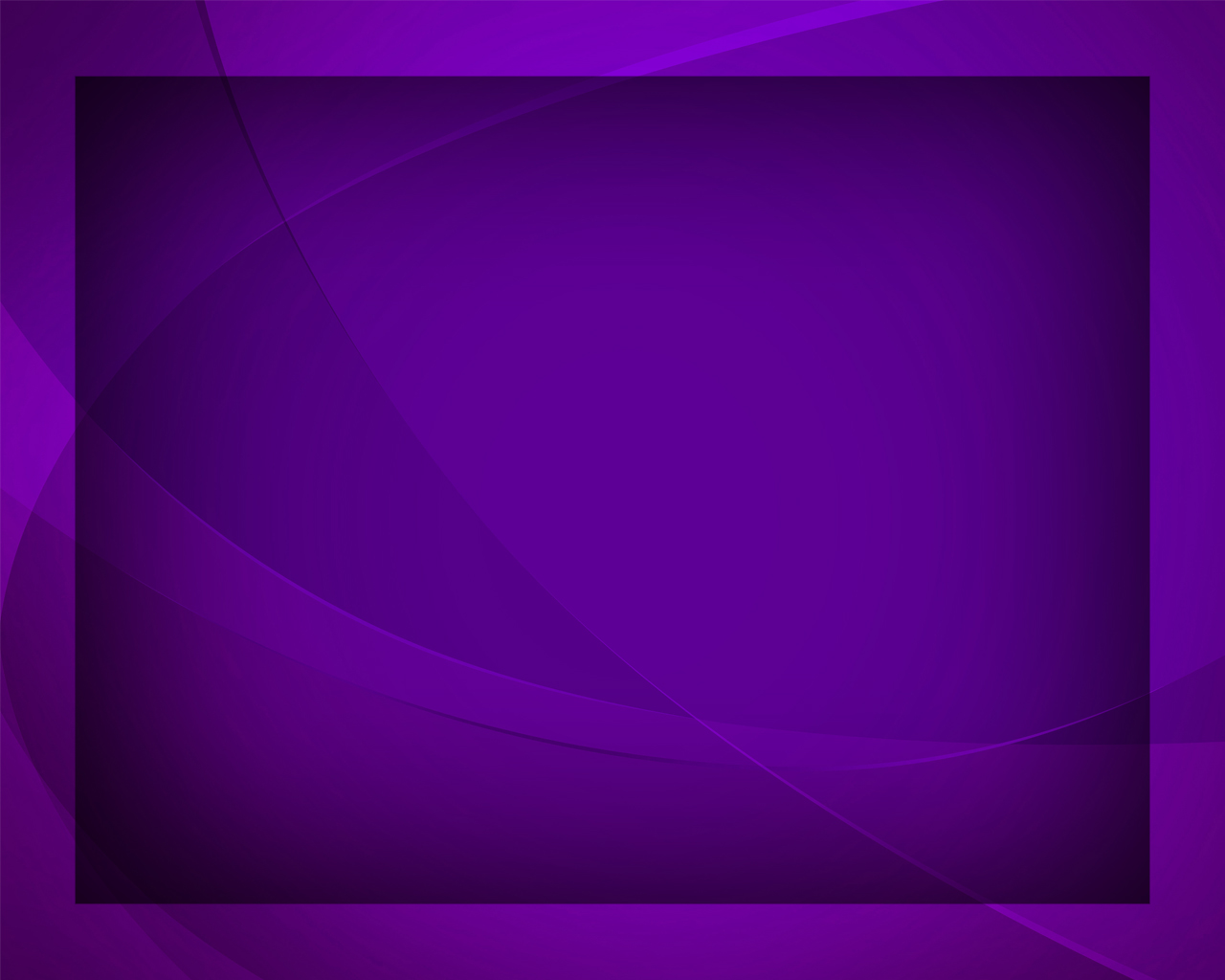 О, дай мне впредь святых Твоих стремлений,
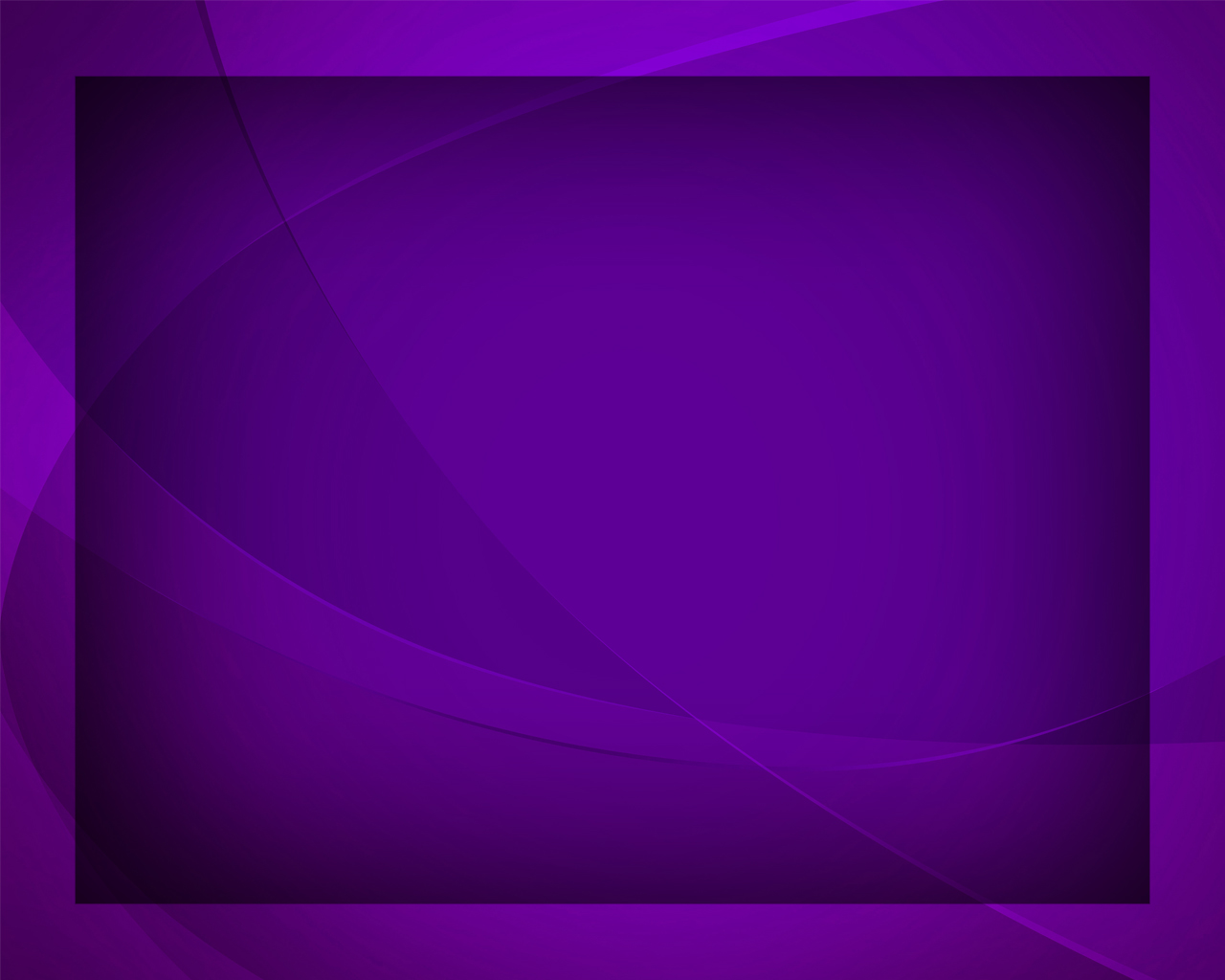 Зажги светильник сердца моего!
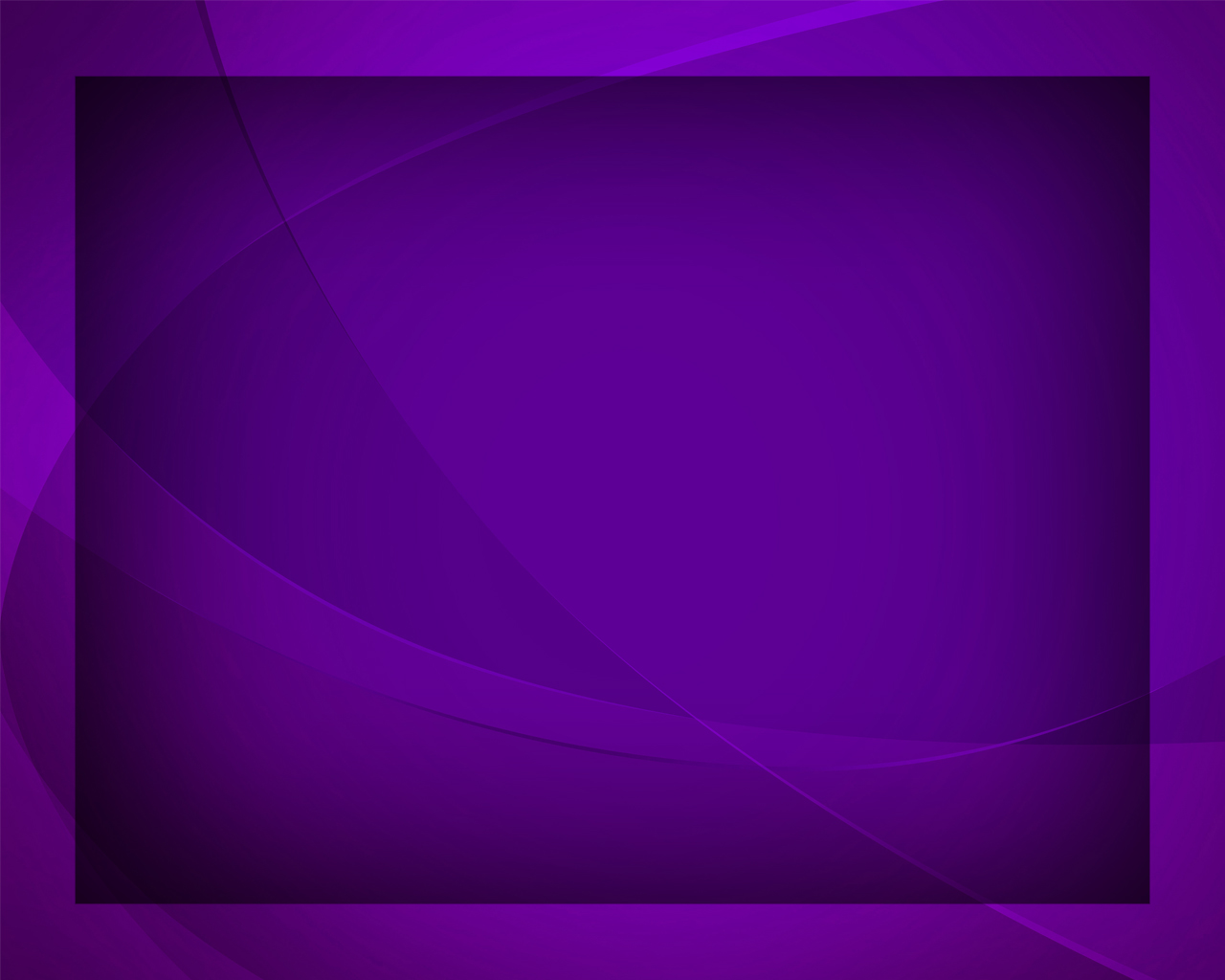 Чтоб разделять 
с другими 
хлеб учений –
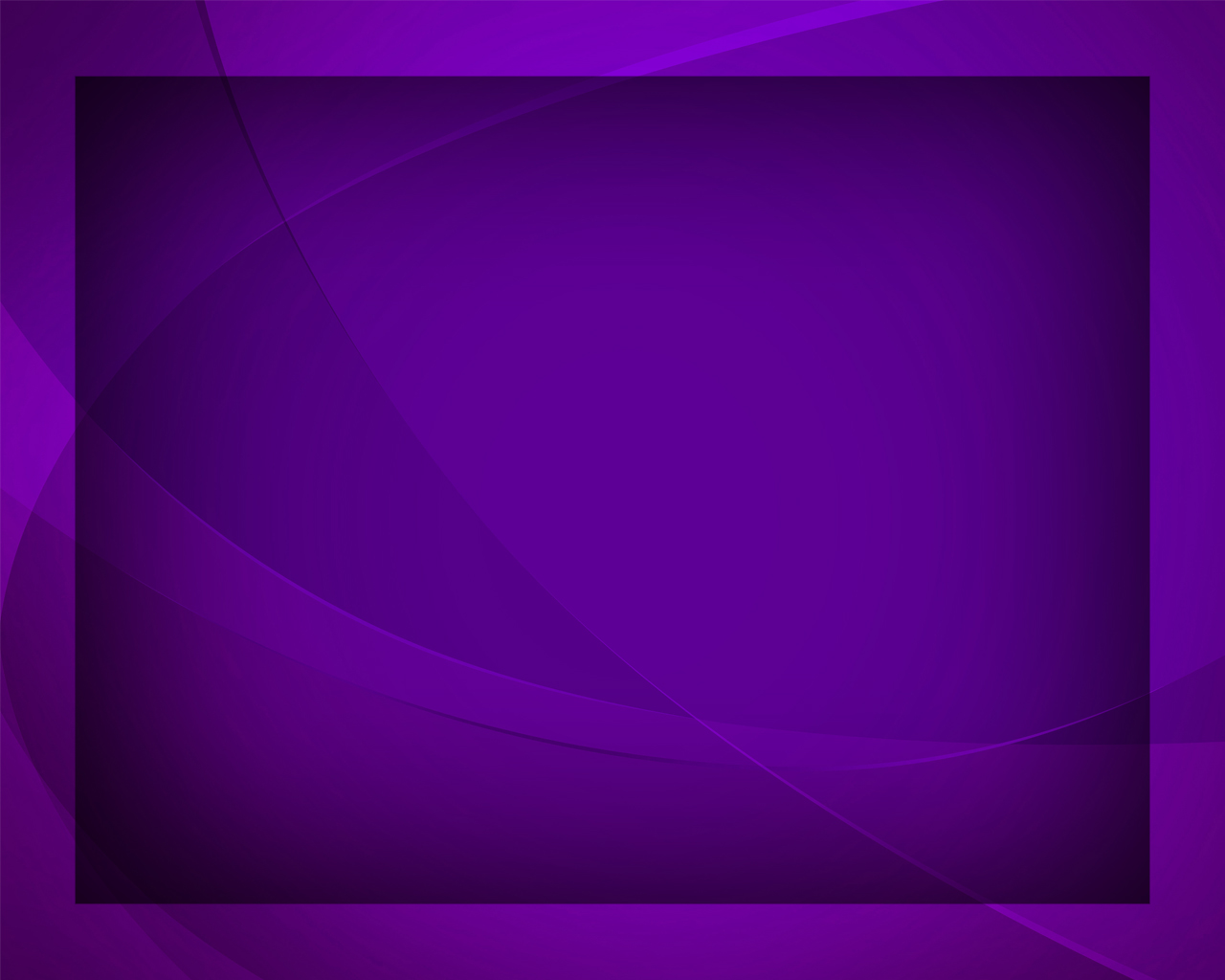 Излей Свой Дух, омой меня всего.
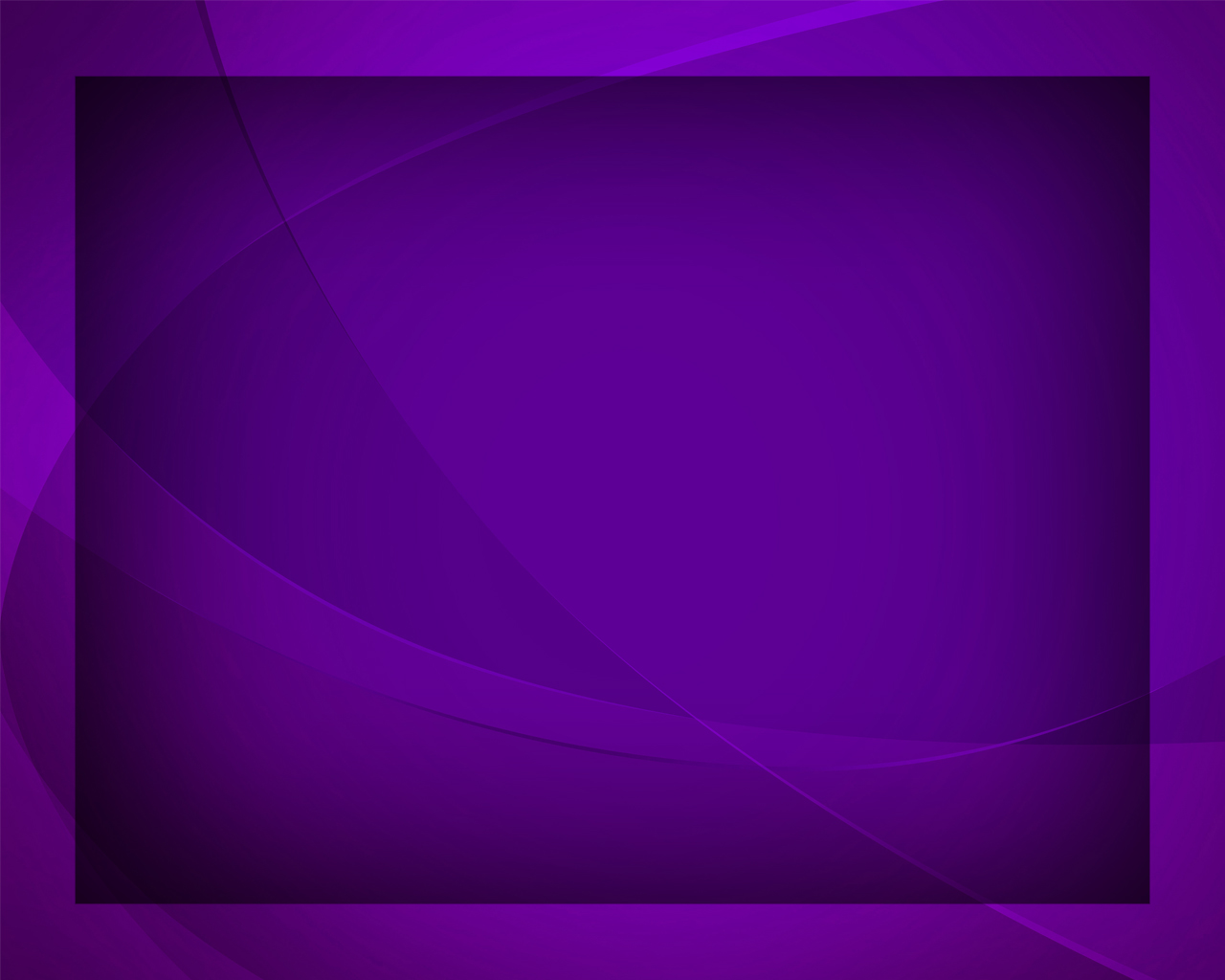